Testanzahl und –Kapazität
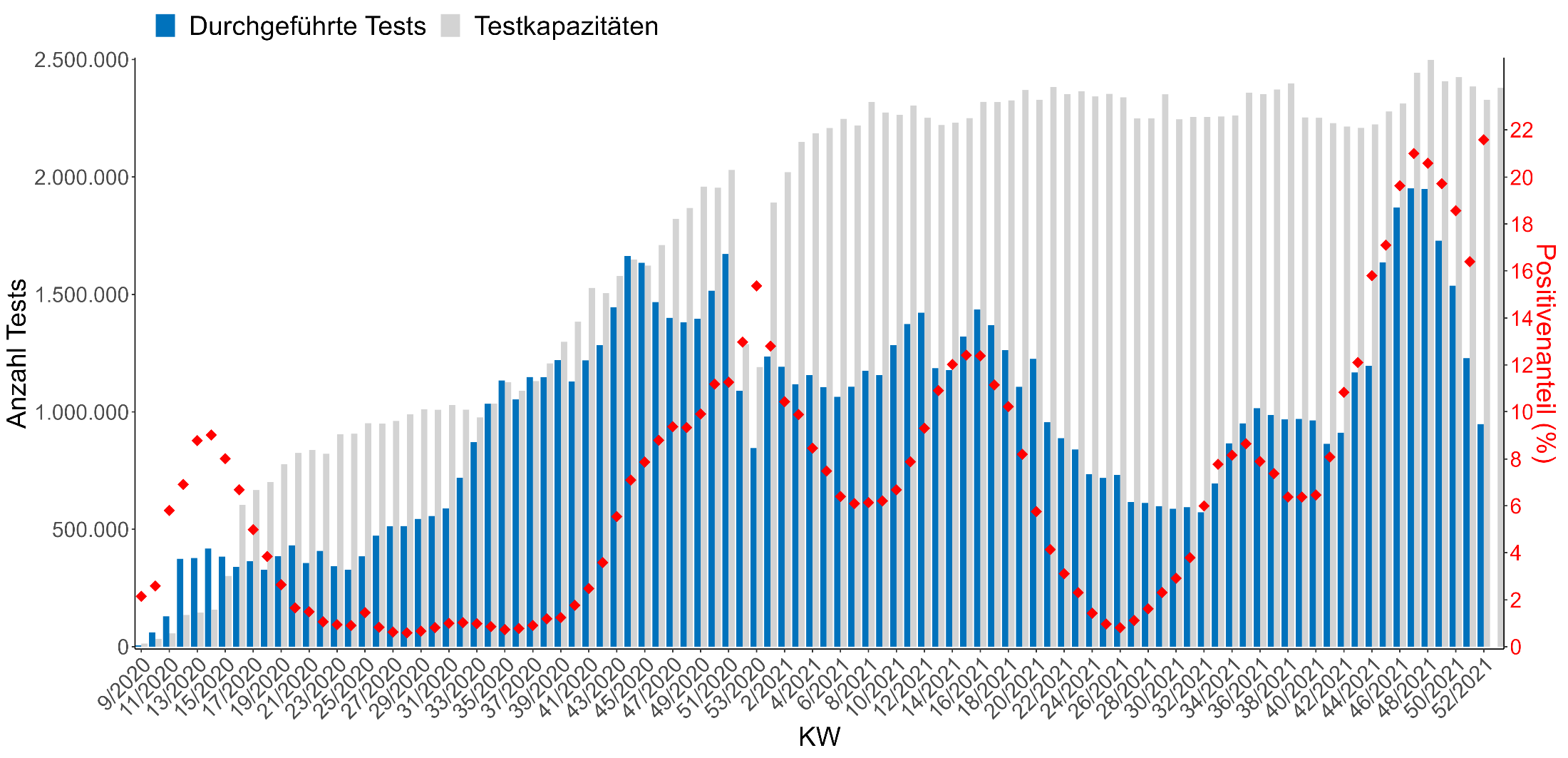 [Speaker Notes: Noch in einigen Bundesländer Ferien – hier auch keine Lollitestung in den Kitas und Grundschulen // Abwanderung der Testung in Testzentren (auch leicht symptomatische Personen)]
Laborauslastung(nach Laborstandort)
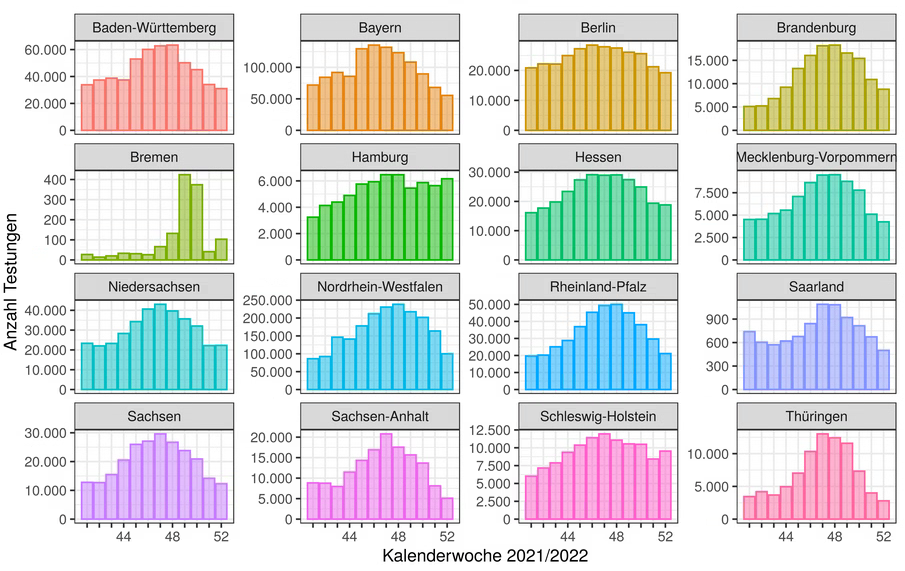 SARS in ARS
Datenstand 04.01.2022
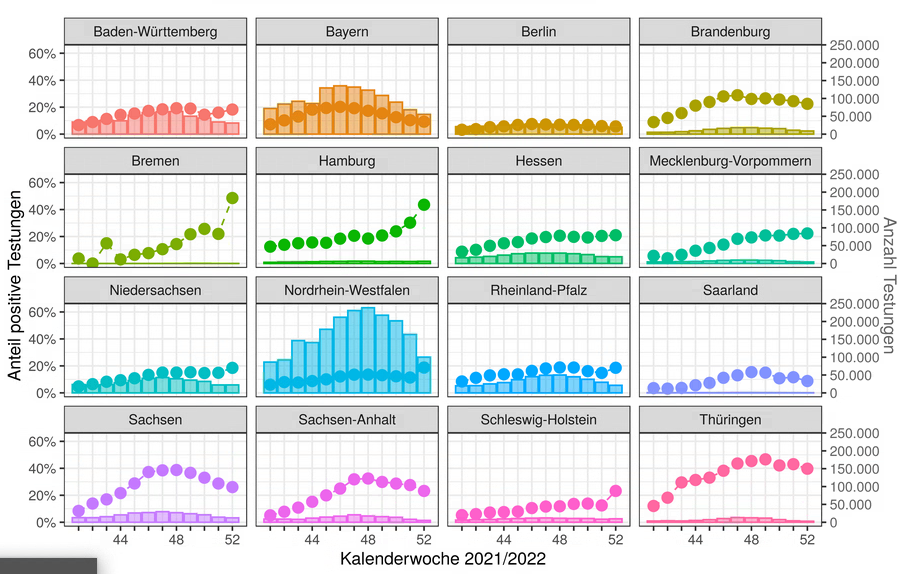 3
Wer wird wo getestet (SARS in ARS) - Datenstand 04.01.2022
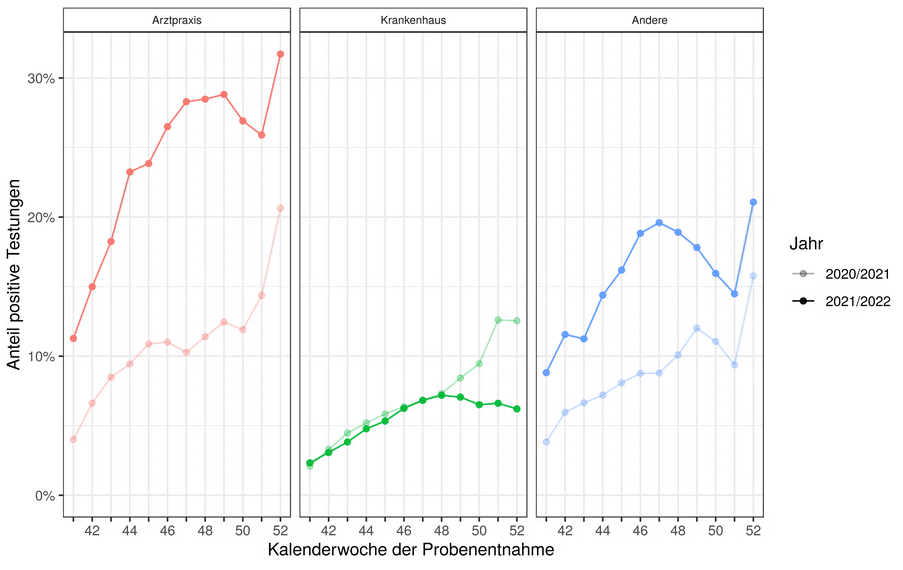 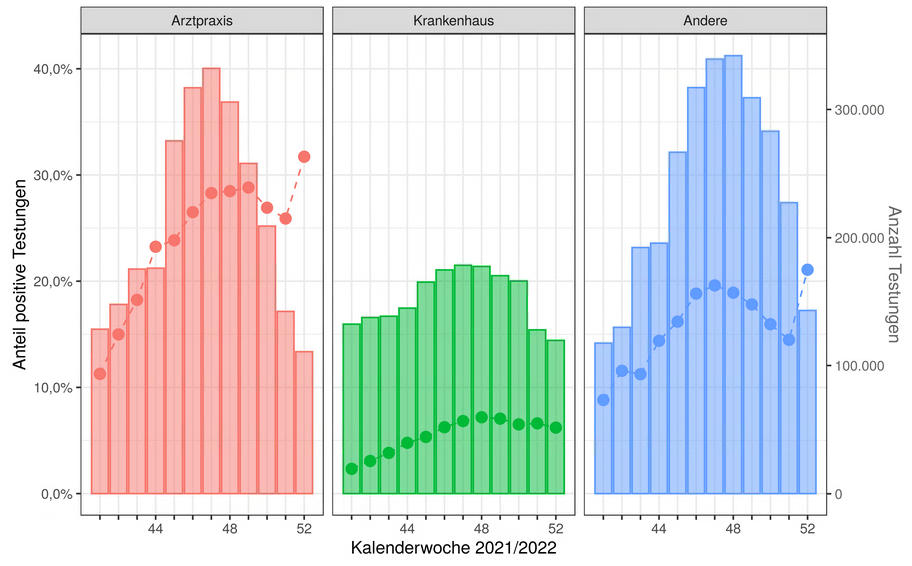 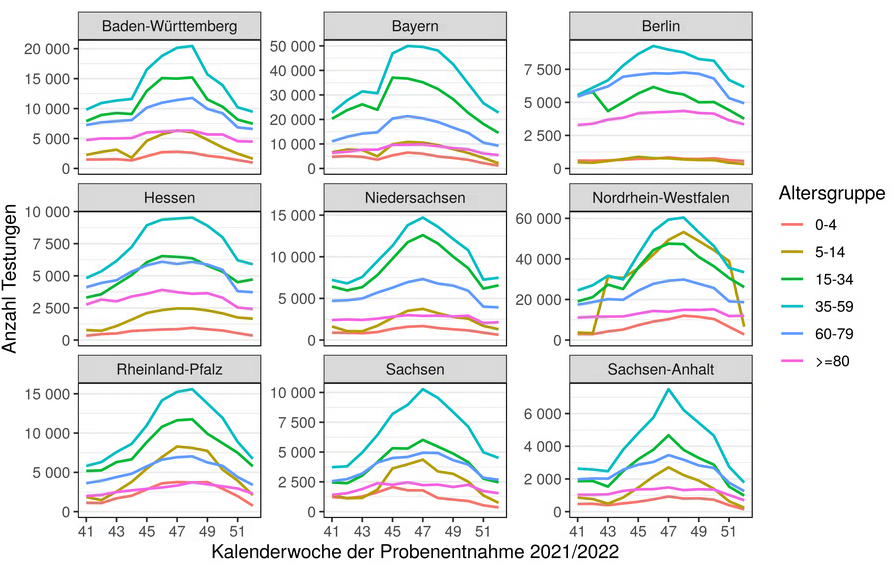 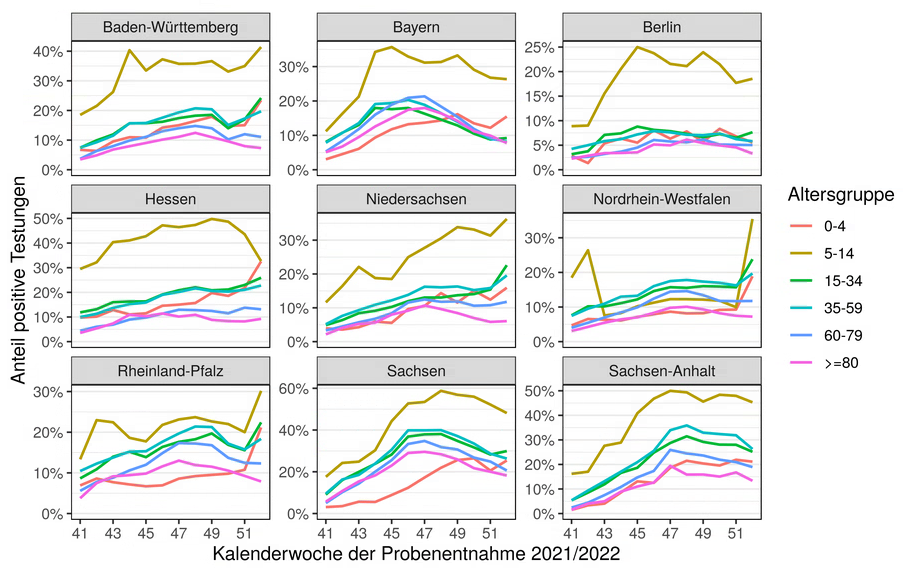 4
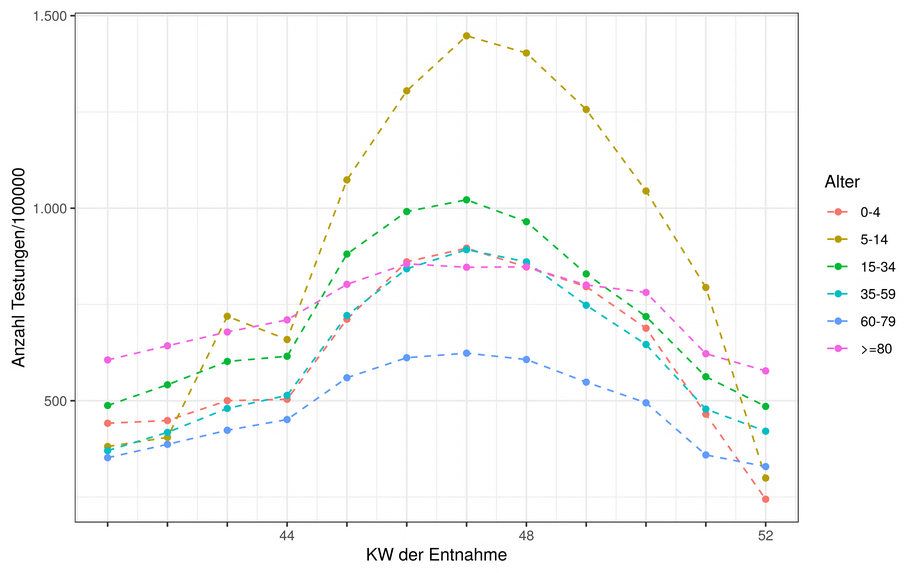 Datenstand 04.01.2022 Anzahl der Testungen pro 100.000 Einwohner nach Altersgruppe und Woche
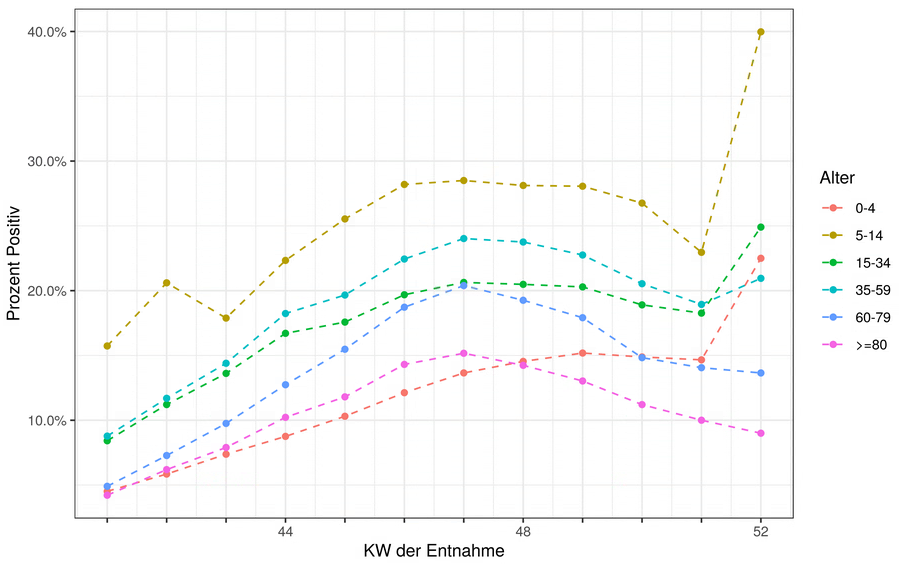 Positivenanteile nach Alters-gruppe und Woche
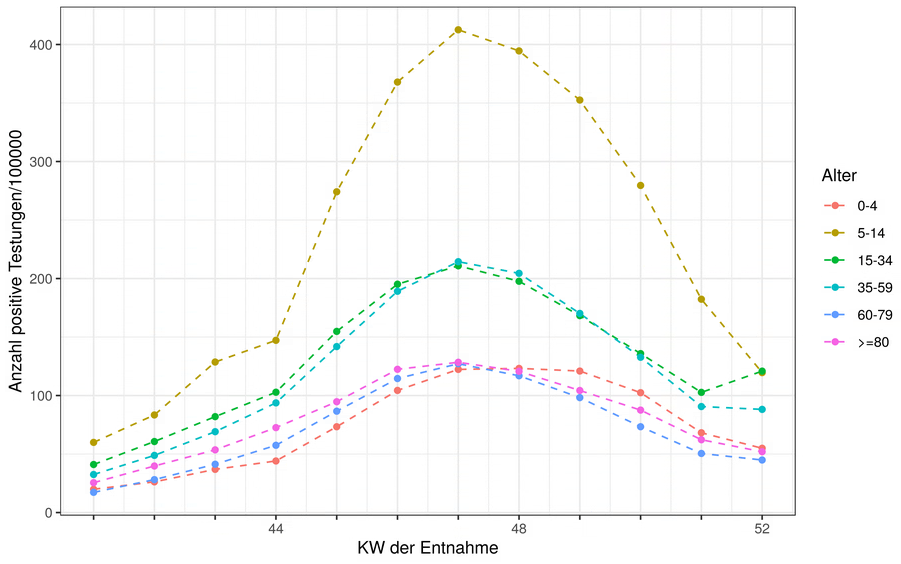 Anzahl POSITIVE Testungen pro 100.000 Einwohner nach Altersgruppe und Woche
5
VOC (SARS in ARS) - Datenstand 04.01.2022
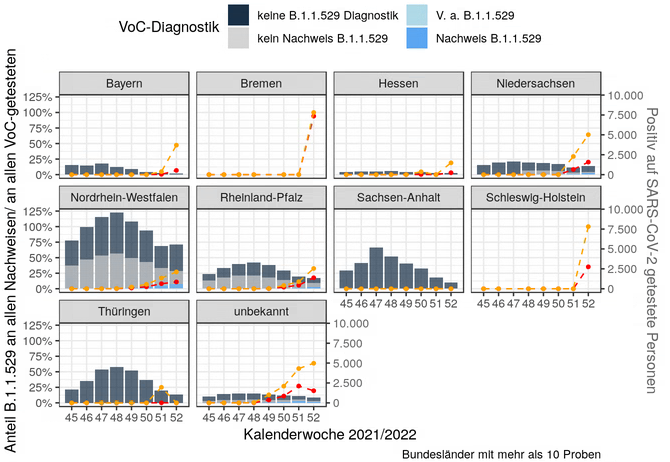 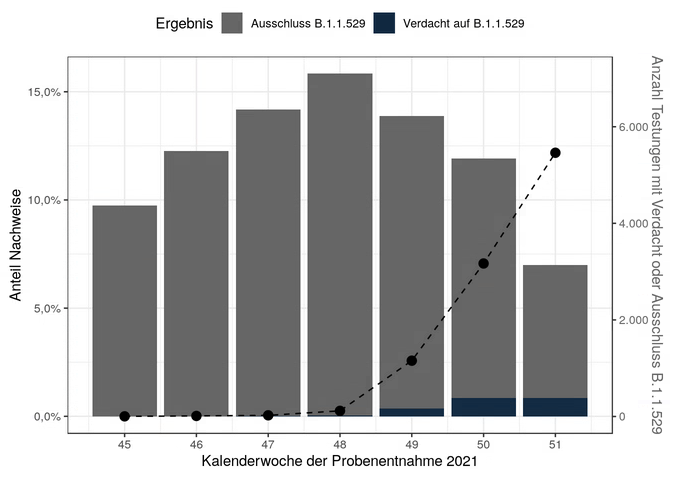 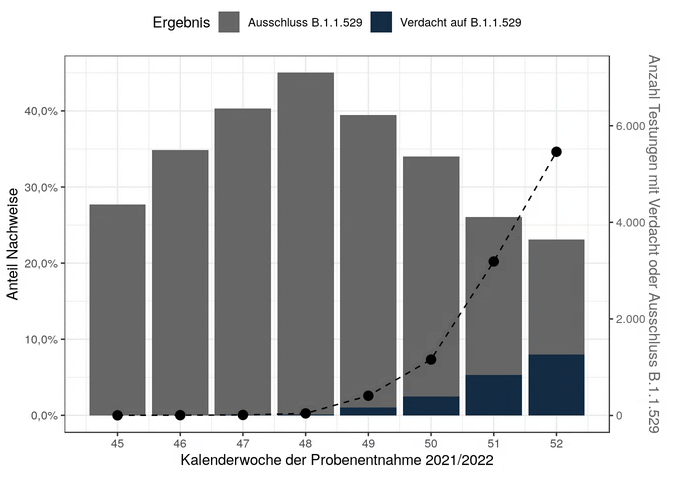 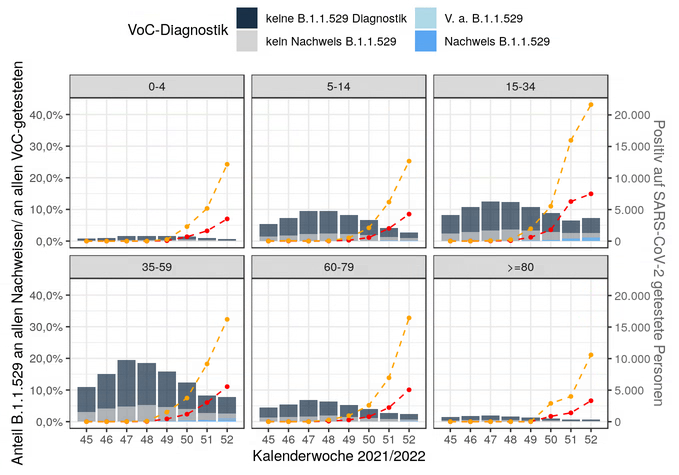 6
COSIK – COVID-19-Surveillance in KrankenhäusernAuswertungszeitraum 01.01.-31.10.2021
auf Surveillance-Plattform WebKess basierend (Zus.arbeit mit Charité)  KISS registrierte Kliniken
Primäre Ziele: 
Einschätzung der Krankenhausbelastung durch COVID-19-Fällen im Vergleich zu Nicht-COVID-Fällen
Erfassung von nosokomialen Infektionen und Infektionen unter medizinischem Personal mit Patientenkontakt 
37 aktiv teilnehmende Kliniken aus 8 BL, Bettenanzahl 51-1700
Krankenhausbelastung durch COVID-19:
Dynamik der stationären Aufnahmen an Fällen entspricht Phaseneinteilung des RKI, Anteil Fälle an allen KH-Aufnahmen bis zu 5% in 3. Welle 
Anteil Patiententage in KH gesamt bis max.8% in 3. Welle
Anteil Patiententage auf ITS/IMC bis max. 33% in 3. Welle
Nosokomiale Infektionen: 447 (1,6 bis 7,8 nosokomiale Infektionen pro 1000 Falltage (4-Wochen-Zeitraum))
884 Fälle unter HCW, darunter 89 nosokomial
7
In COSIK erfasste Krankenhausbelastung gesamt und ITS/IMC  01.01.-31.10.2021
8